Atividade PHetsobre a 2ª Lei de Ohmutilizando o OA “Resistance in a Wire (HTML5)”
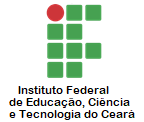 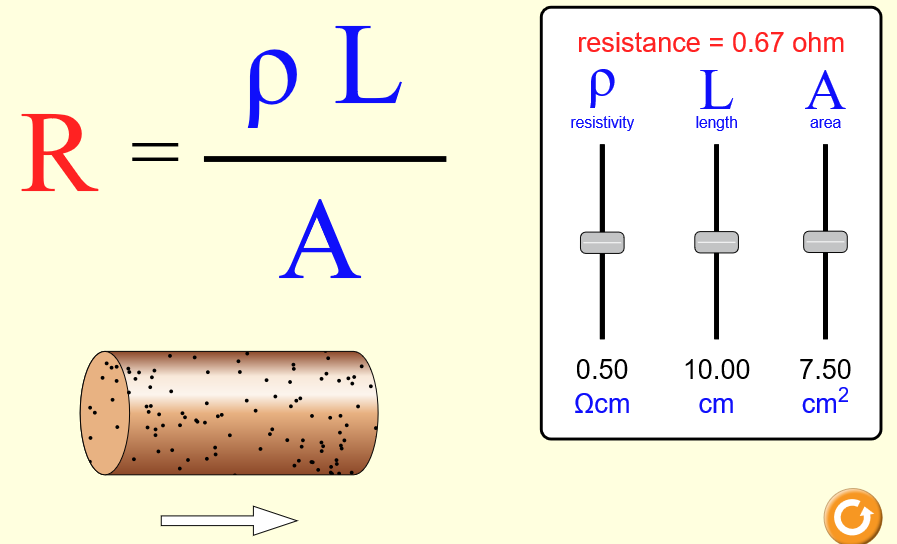 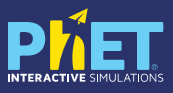 Disponível em: https://phet.colorado.edu/sims/html/resistance-in-a-wire/latest/resistance-in-a-wire_en.html
Resistência elétrica (2ª Lei de Ohm)
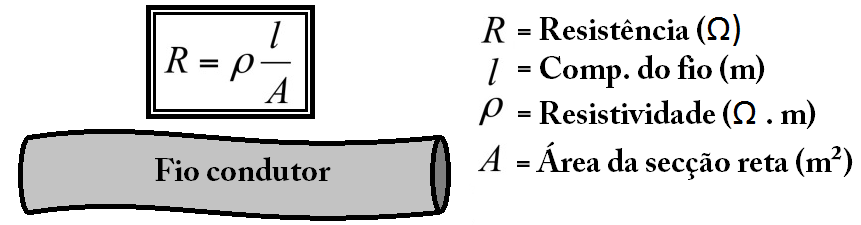 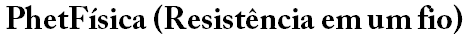 Questão 1
No OA “Resistance in a Wire (HTML5)” podemos observar a fórmula trabalhada na Segunda Lei de Ohm, onde podemos calcular a resistência em um fio condutor modificando os valores de três grandezas físicas. Modifique os valores de resistividade, comprimento e área e observe o que acontece com o fio condutor, depois descreva o que aconteceu em cada situação.
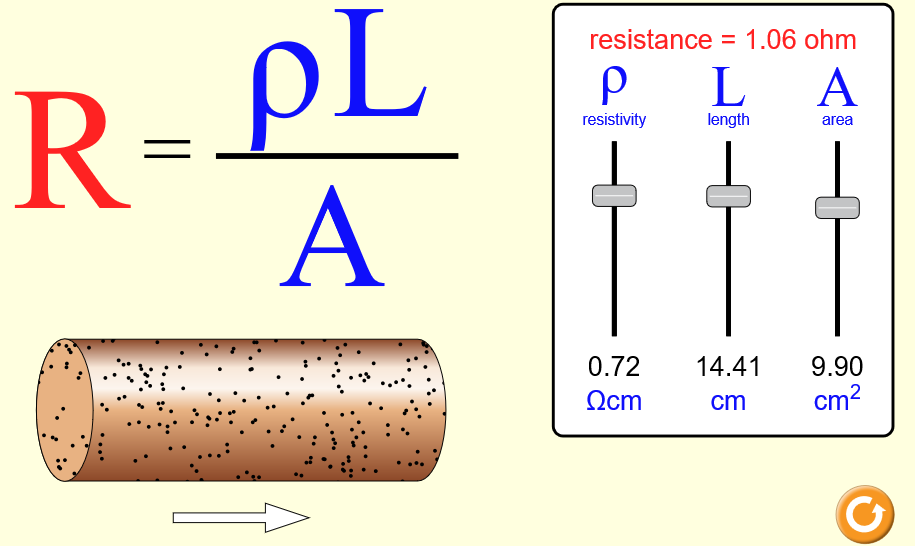 Questão 2
Observe os valores de resistividade de algumas substâncias na tabela abaixo e marque a alternativa que contém o material com a maior capacidade de condução de eletricidade.
Prata
Cobre
Ouro
Alumínio
Vidro
Questão 3
A imagem abaixo mostra um fio de comprimento 20cm, resistividade 0,6Ωcm e área de secção reta 5,5cm². Qual o valor de resistência do fio indicado aonde aponta a seta verta?
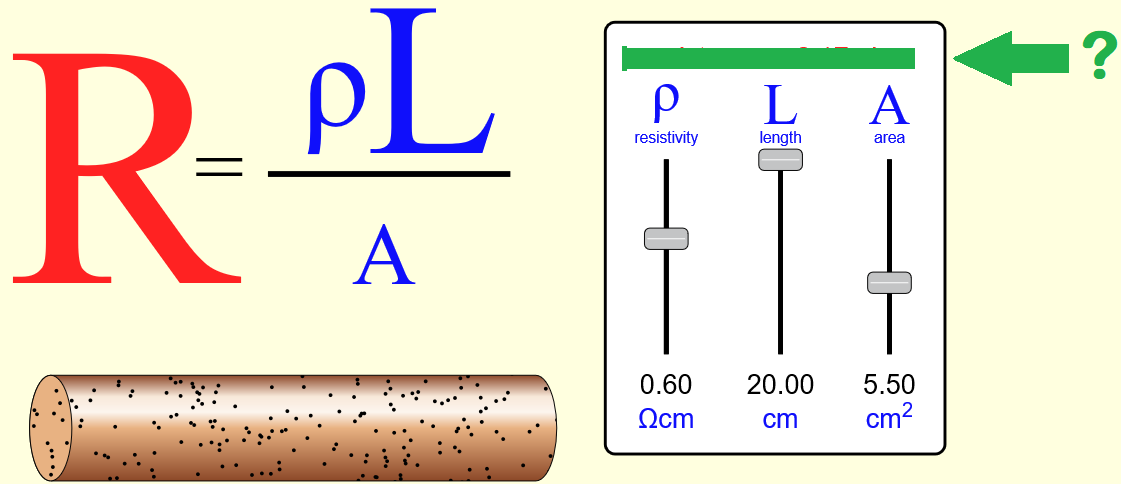 Questão 4
Substâncias metálicas costumam ter uma menor resistência à passagem da corrente elétrica, por isso os valores de suas resistividades são bem baixos comparados a de outras substâncias. A imagem abaixo mostra (no sentido das setas pretas) que, quanto menor a resistividade, menor a resistência do material. Assim, quanto menor a resistividade do material:
maior a sua resistência
maior o fluxo de elétrons
menor a amperagem
menor o fluxo de elétrons
mais condutor ele será
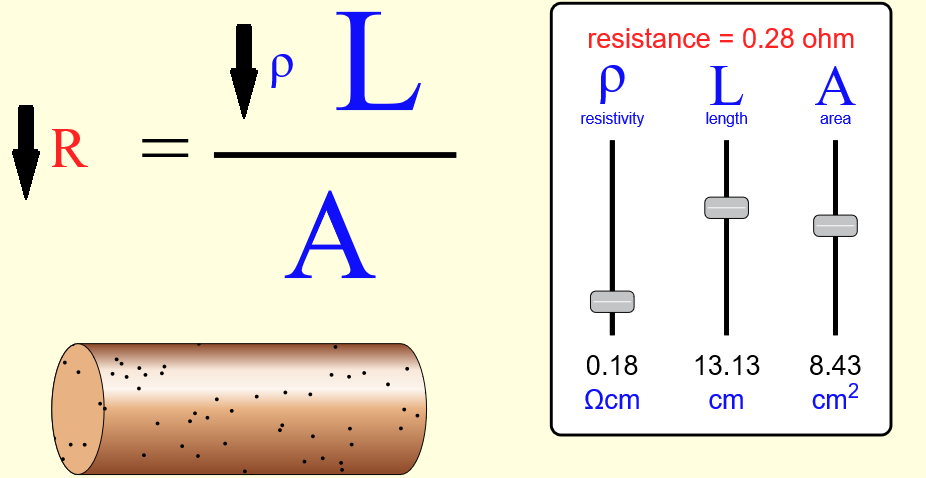 Questão 5
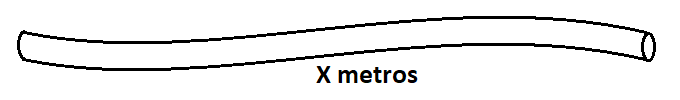 Questão 6
Um eletricista, ao mexer em fiações elétricas, observa a presença de três fios (A, B e C) formados pelo mesmo material de resistividade 0,01Ωcm. Observe a tabela abaixo com algumas informações dos três fios.
Sabendo que o eletricista deseja utilizar a fiação que tenha a maior resistência à passagem da corrente elétrica, qual fiação você indicaria para ele? Justifique com os cálculos das resistências de todos os fios.
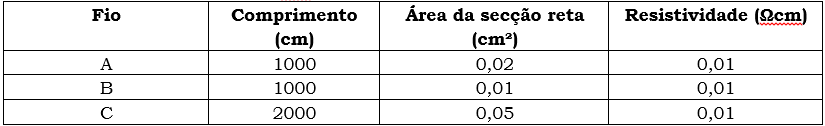